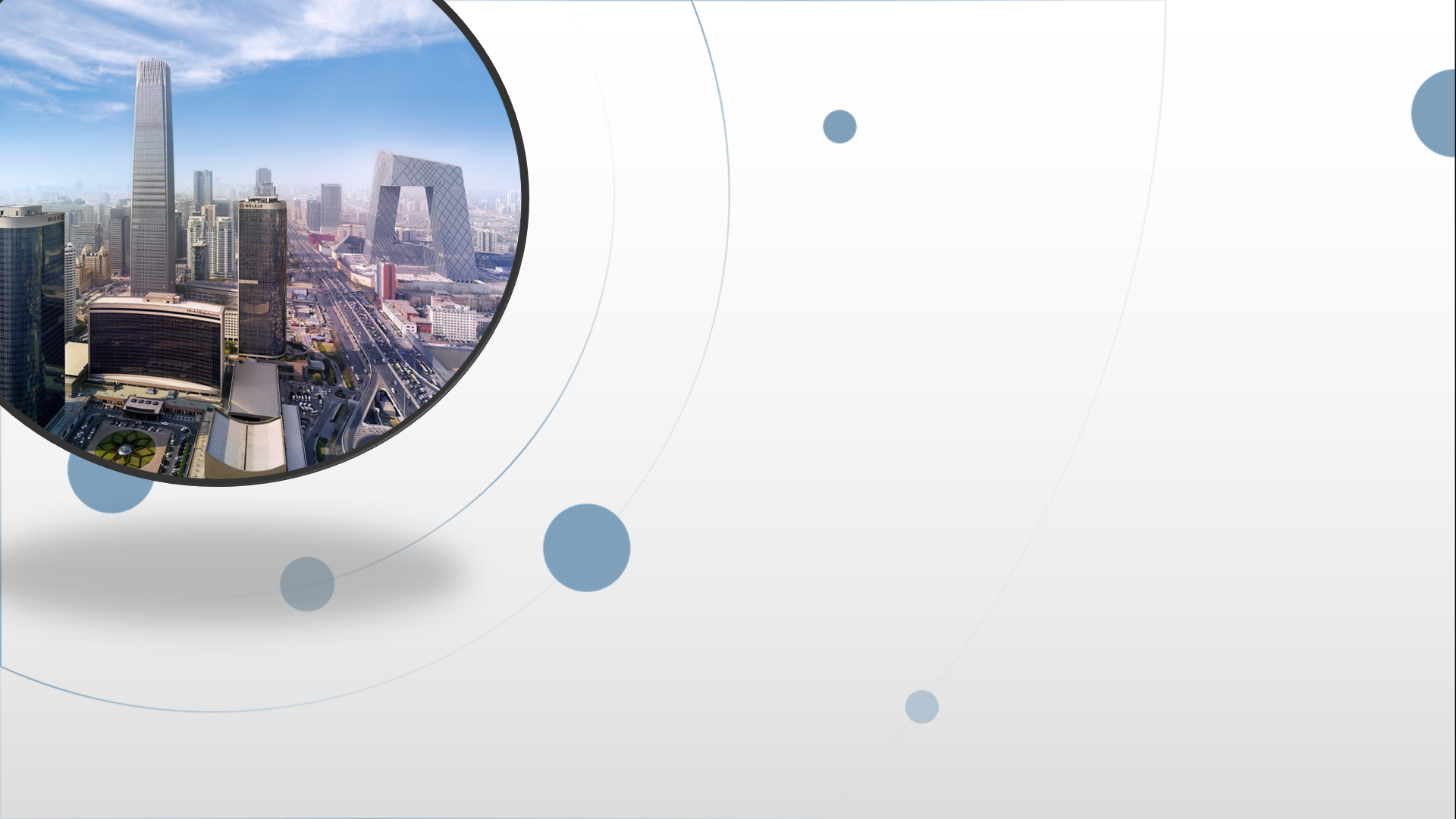 朝阳区线上课堂·高二年级政治
第一课 神奇的货币复习要点
北京市朝阳外国语学校   袁德娟
目录
重点解析

建构体系
学习方法
课后练习
要点展示
学习目标
一、学习目标
描述货币形态的变迁  
  了解货币的职能  
  知道财富的源泉  
  树立正确的金钱财富观
二、学习方法
1.搜集历史上（尤其是我国）货币形态变迁的资料，分析和归纳影响变迁的主要因素。
2.就“义与利”的关系，阐述对“君子爱财，取之有道”和“安贫乐道”的看法；或搜集案例、请教专家，探讨和交流如何正确获取、积累和管理财富。
3.了解近期人民币汇率的变化，分析人民币汇率变化对我国进出口、出国旅游或留学、吸引外资和对外投资的影响；或在调研和查阅文献的基础上，探究企业经营如何规避汇率波动风险。
三、要点展示
商品的基本属性
货币的产生和本质
货币的基本职能
纸币及其发行量
信用卡与支票
外汇与汇率
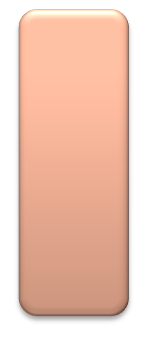 商品
四、重点解析  建构体系
物品
商品
劳动产品
用于交换
条件
含义
劳动产品
自然属性
使用价值
满足人的某种需要
对立统一
基本属性
社会属性
价    值
体现无差别的人类劳动
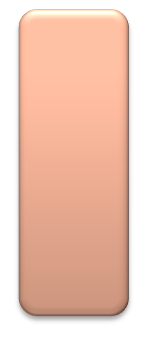 货币
四、重点解析  建构体系
贵金属金银→固定充当一般等价物
产生
货币是如何产生的？
【物--物】交换
困难
一般等价物
以【一般等价物】为媒介
的商品交换
困难
货币
以【货币】为媒介
的商品交换
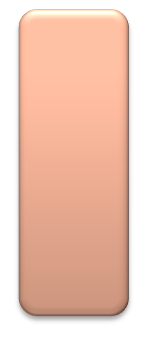 货币
四、重点解析  建构体系
贵金属金银→固定充当一般等价物
产生
从商品中分离出来，固定地充当一般等价物的商品
含义
一般等价物
本质
①货币与商品,货币是商品,但不是一般的商品，它是可以和其他一切商品交换的商品.
②货币与一般等价物,货币不同于其他一般等价物,只有当贵金属（金银）用来固定地充当一般等价物时,才标志着货币的产生.
③货币与金银,并非所有的金银都是货币，只有固定充当一般等价物的金银，才能成为货币。
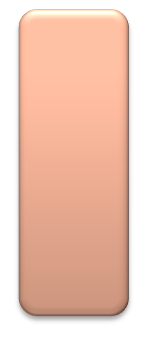 货币
四、重点解析  建构体系
贵金属金银→固定充当一般等价物
产生
从商品中分离出来，固定地充当一般等价物的商品
含义
一般等价物
本质
价值尺度
基本职能
流通手段
职能
贮藏手段
其他职能
支付手段
世界货币
如何理解货币的职能
支付宝、微信支付货币执行什么职能？

(1)支付宝、微信等支付方式都是无现金支付，在结账的时候，货币都在执行流通手段或支付手段的职能；
(2)支付宝、微信等支付方式不会影响整个社会资金的流通量，便利了人们的消费和经济往来。
延伸思考
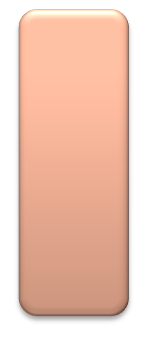 货币
四、重点解析  建构体系
贵金属金银→固定充当一般等价物
产生
从商品中分离出来，固定地充当一般等价物的商品
含义
一般等价物
本质
职能
纸币
种类与形式
四、重点解析  建构体系
由国家（或某些地区）发行的并强制使用的，是当今世界各国普遍使用的货币。
含义
优点
与金属货币相比，制作成本低，更易于保管、携带和运输。
以流通中所需要的货币量为限度
发行规律
纸币
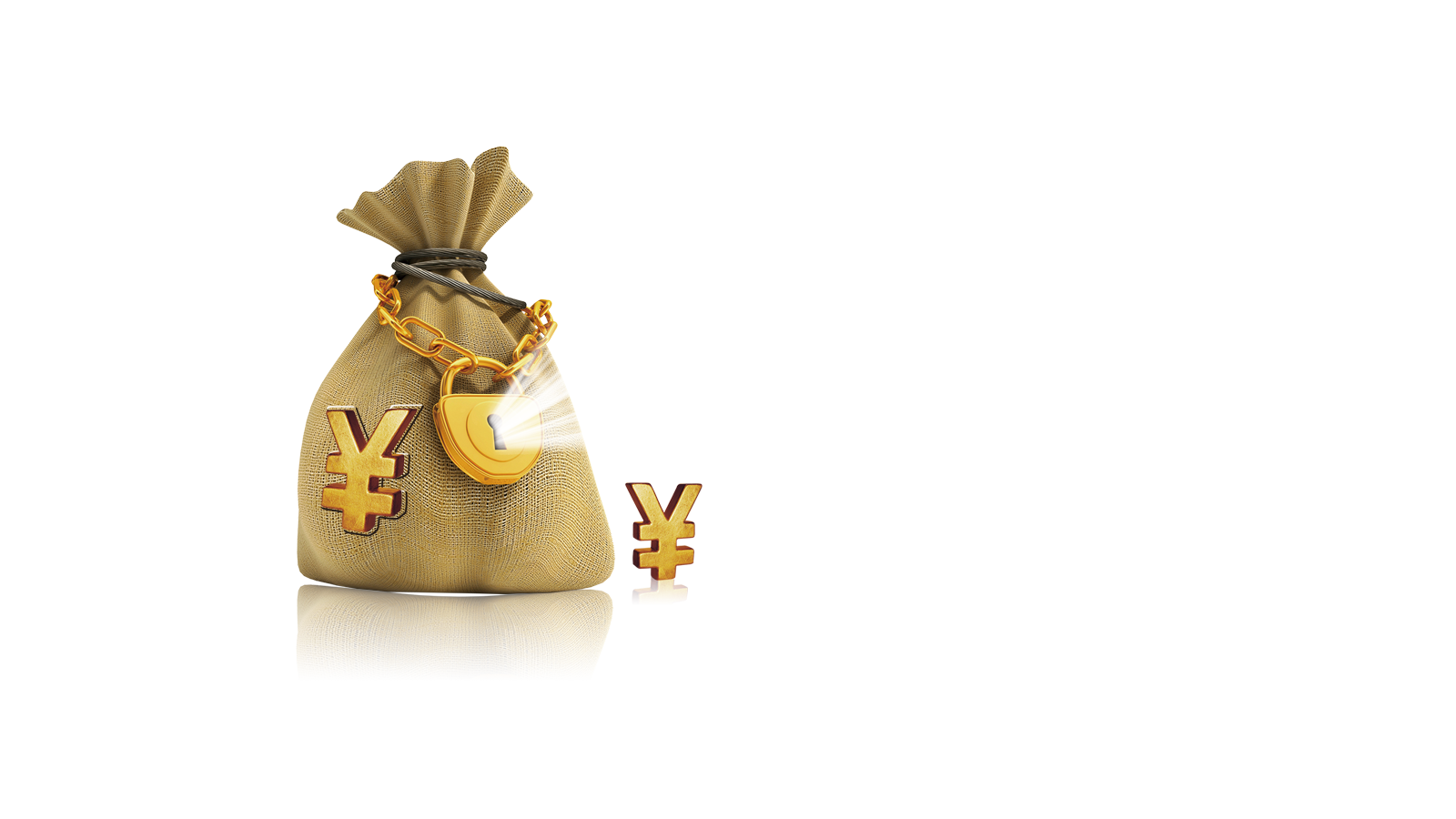 纸币的供应量与经济形势
纸币发行量 必须以流通中所需要的货币量为限度。
二者的实质是社会总供给与社会总需求的不平衡，
即都是由纸币发行量所形成的社会总需求与实际需要的货币量（反映社会总供给）之间的不平衡造成的。
从长远来看，对人民生活、企业生产、经济稳定、社会发展都会产生不利影响。
发行量 > 所需量
通货膨胀
发行量 < 所需量
通货紧缩
通货膨胀
经济过热
＜
解 决办 法
抑制总需求
政策措 施
紧缩性 财政政策
从紧的货币政策
通货膨胀
银行存贷款利率
存款准备金率
货币发行量
税收 
财政支出
国债规模
从紧的
货币政策
紧缩性 财政政策
通货紧缩
经济滞缓
解 决办 法
＞
刺激总需求
政策措 施
积极的财政政策
宽松的货币政策
通货膨胀          通货紧缩
银行存贷款利率
存款准备金率
信贷规模
税收 
财政支出
国债规模
宽松的货币政策
从紧的
货币政策
积极的 财政政策
紧缩性 财政政策
＝
保持经济总量平衡
四、重点解析  建构体系
由国家（或某些地区）发行的并强制使用的，当今世界各国普遍使用的货币。
含义
优点
与金属货币相比，制作成本低，更易于保管、携带和运输。
中国纪念币是具有特定主题的，由中国人民银行发行的法定货币，它包括普通纪念币和贵金属纪念币。
   普通纪念币与现行流通人民币职能相同，与同面额人民币等值流通。
   普通纪念币可以流通，但是贵金属纪念币不能流通。
以流通中所需要的货币量为限度
发行规律
纸币
我国的法定货币
国家授权中国人民银行（央行）负责发行
人民币
四、重点解析  建构体系
由国家（或某些地区）发行的并强制使用的，当今世界各国普遍使用的货币。
含义
优点
与金属货币相比，制作成本低，更易于保管、携带和运输。
以流通中所需要的货币量为限度
发行规律
纸币
我国的法定货币
国家授权中国人民银行（央行）负责发行
人民币
面值由国家决定，购买力由市场竞争决定
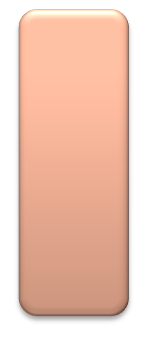 货币
四、重点解析  建构体系
贵金属金银→固定充当一般等价物
产生
从商品中分离出来，固定地充当一般等价物的商品
含义
一般等价物
本质
职能
纸币
信用卡
支票
种类与形式
信用卡和支票
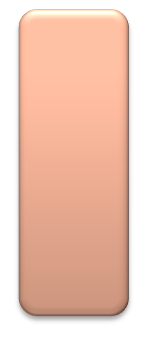 货币
四、重点解析  建构体系
贵金属金银→固定充当一般等价物
产生
从商品中分离出来，固定地充当一般等价物的商品
含义
一般等价物
本质
职能
纸币
信用卡
支票
种类与形式
外汇
四、重点解析  建构体系
外币与外汇是两个既相互联系，又有区别的范畴。
用外币表示的用于国际间结算的支付手段
定义
首先，外汇包括外币，但外汇不等于就是外币。外汇还包括外币有价证券、外币支付凭证、其他外汇资产等。
外汇
其次，并不是所有的外币都能成为外汇，只有能够自由兑换，并且在经济往来中被各国普遍地接受和使用的外币才称为外汇。
四、重点解析  建构体系
如果用100单位外币可以兑换更多的人民币，说明外币的汇率升高，外币升值，人民币贬值；反之，则说明外币汇率跌落，外币贬值，人民币升值。
用外币表示的用于国际间结算的支付手段
定义
又称汇价，是两种货币之间的兑换比率
汇率
外汇
四、重点解析  建构体系
用外币表示的用于国际间结算的支付手段
定义
又称汇价，是两种货币之间的兑换比率
汇率
人民币币值变化
人民币升值或贬值对我国经济发展的影响
外汇
人民币升值或贬值对我国经济发展的影响
四、重点解析  建构体系
用外币表示的用于国际间结算的支付手段
定义
又称汇价，是两种货币之间的兑换比率
汇率
人民币币值变化
人民币升值或贬值对我国经济发展的影响
外汇
含义： 人民币币值基本稳定，表现为对内保持物价总水平稳定，对外保持人民币汇率稳定。
含义
意义：  保持人民币币值的稳定，对人民生活安定、国民经济持续快速健康发展，对世界金融的稳定、经济的发展，具有重要意义。
保持人民币币值基本稳定
意义
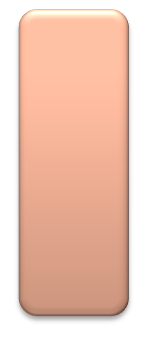 货币
四、重点解析  建构体系
贵金属金银→固定充当一般等价物
产生
从商品中分离出来，固定地充当一般等价物的商品
含义
一般等价物
本质
职能
纸币
信用卡
支票
种类与形式
外汇
五、课后练习
作   业：完成学案中的选择题部分
拓展提升：阅读时政拓展
                  构建第一课知识体系
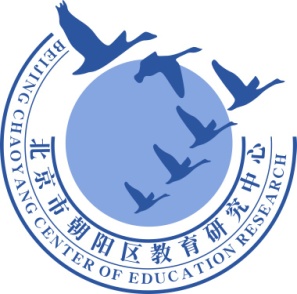 谢谢您的观看
北京市朝阳区教育研究中心  制作